S – matrix in the interaction representation
Lagrangian Formalism
S – matrix in the interaction representation
Definition
The S-matrix or scattering matrix relates the initial state and the final state of a physical system undergoing a scattering process. 
The S-matrix is defined as the unitary matrix connecting sets of asymptotically free particle states (the in-states and the out-states)
Asymptotically free then means that the state has this appearance in either the distant past or the distant future.
Lagrangian Formalism
Field Equations of Motion
Conservation of Energy
Charge Conservation
1. Field Equations of Motion
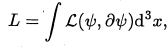 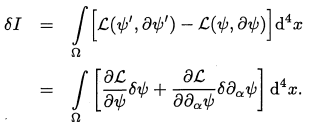 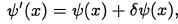 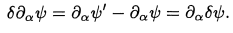 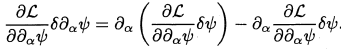 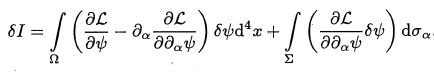 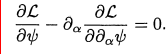 2. Conservation of Energy
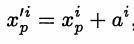 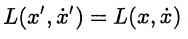 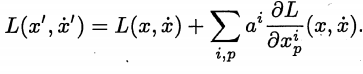 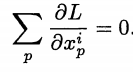 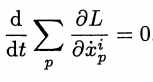 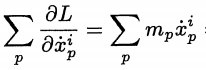 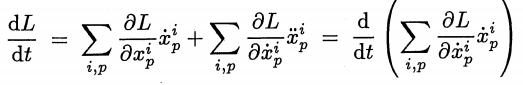 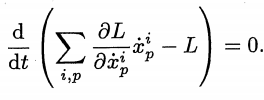 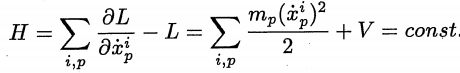 3. Charge Conservation
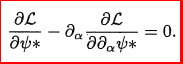